Entity Framework
Entity Framework
An Object/Relational Mapping (ORM) framework
Enables developers to work with relational data as domain-specific objects. 
Eliminating the need for most of the data access plumbing code that developers usually need to write.
Uses LINQ
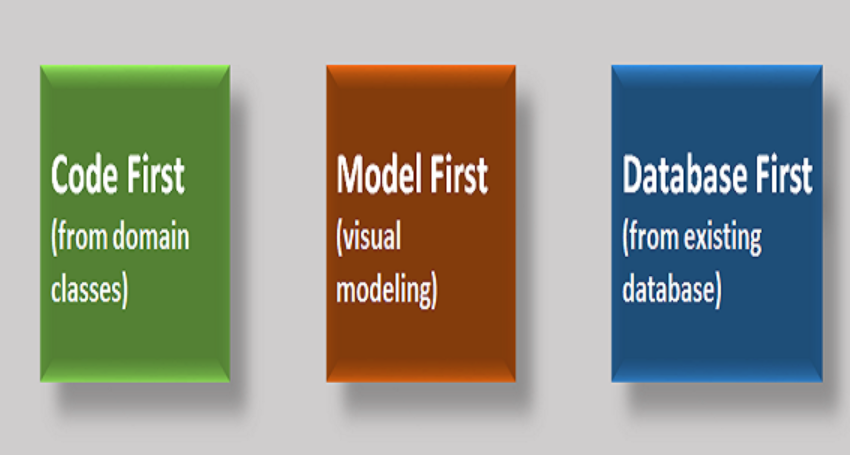